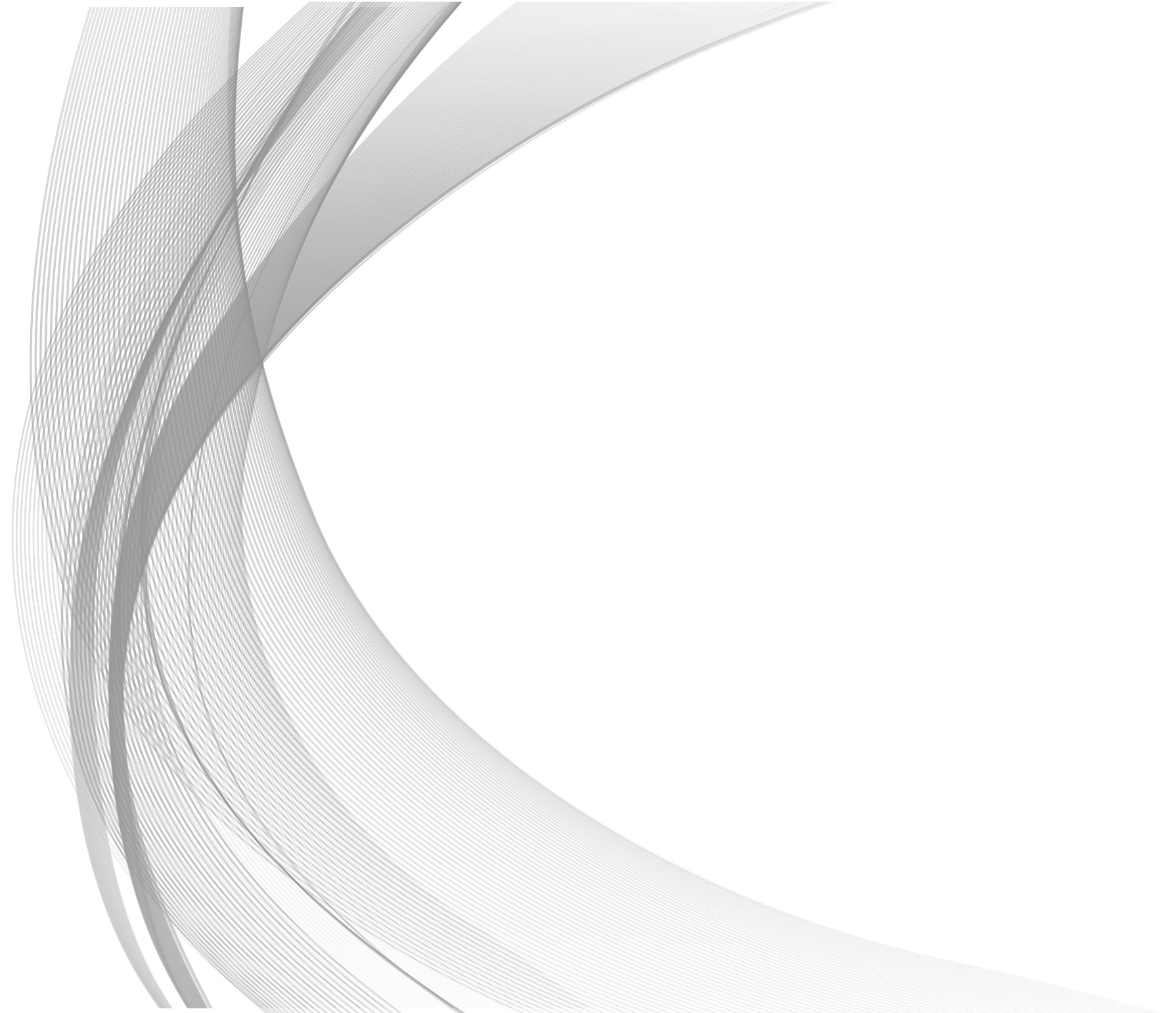 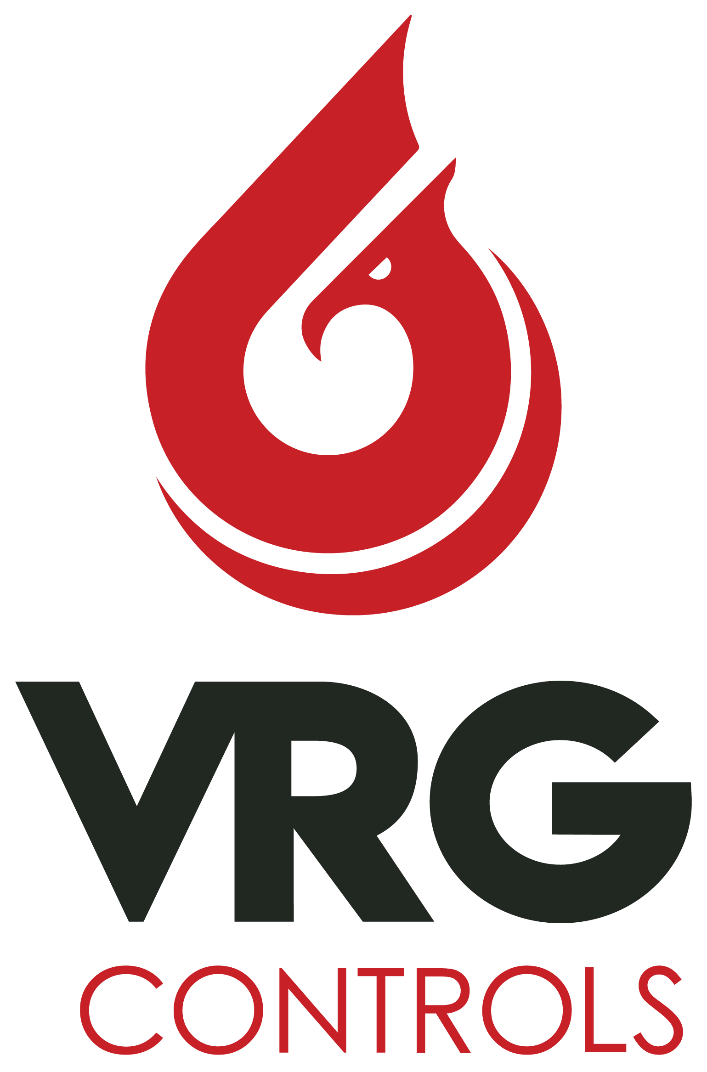 VRG Controls 
PRCV Pipeline Rotary Control Valves for Liquids Applications
Ver 032921
VRG Controls – Company Overview
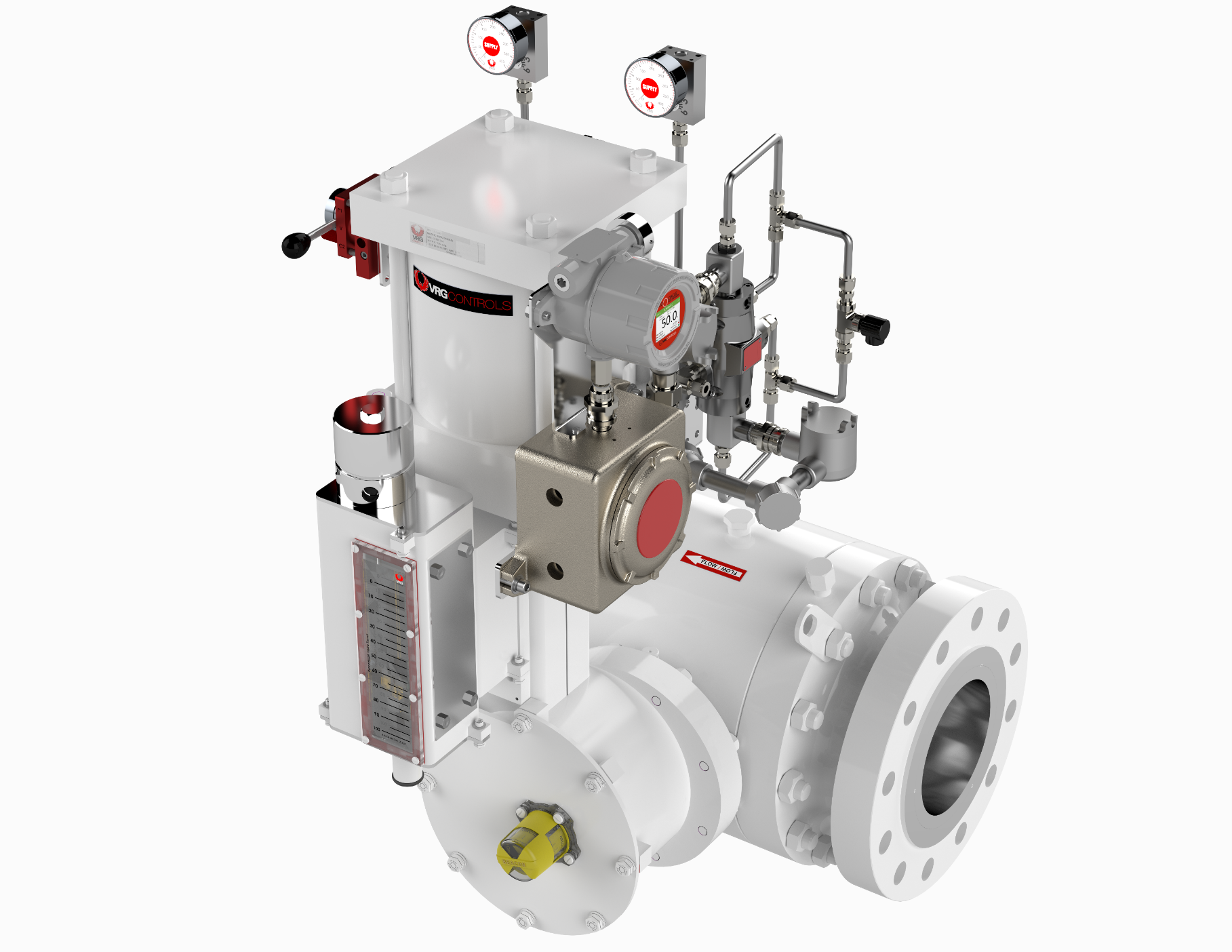 Control Valves for Control of Natural Gas & Liquids Pipelines
Precision Control Instrumentation with Reduced Emissions (Natural Gas)
Complete Solutions Rather Than Commodity Products
Experience Application Support During Design Phase
Unparalleled Technical Support Day or Night
ISO 9001:2015 Registered
CRN Registered – All Provinces
CE / PED Compliant
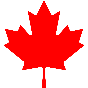 2
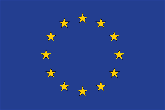 VRG Controls – Primary Facility
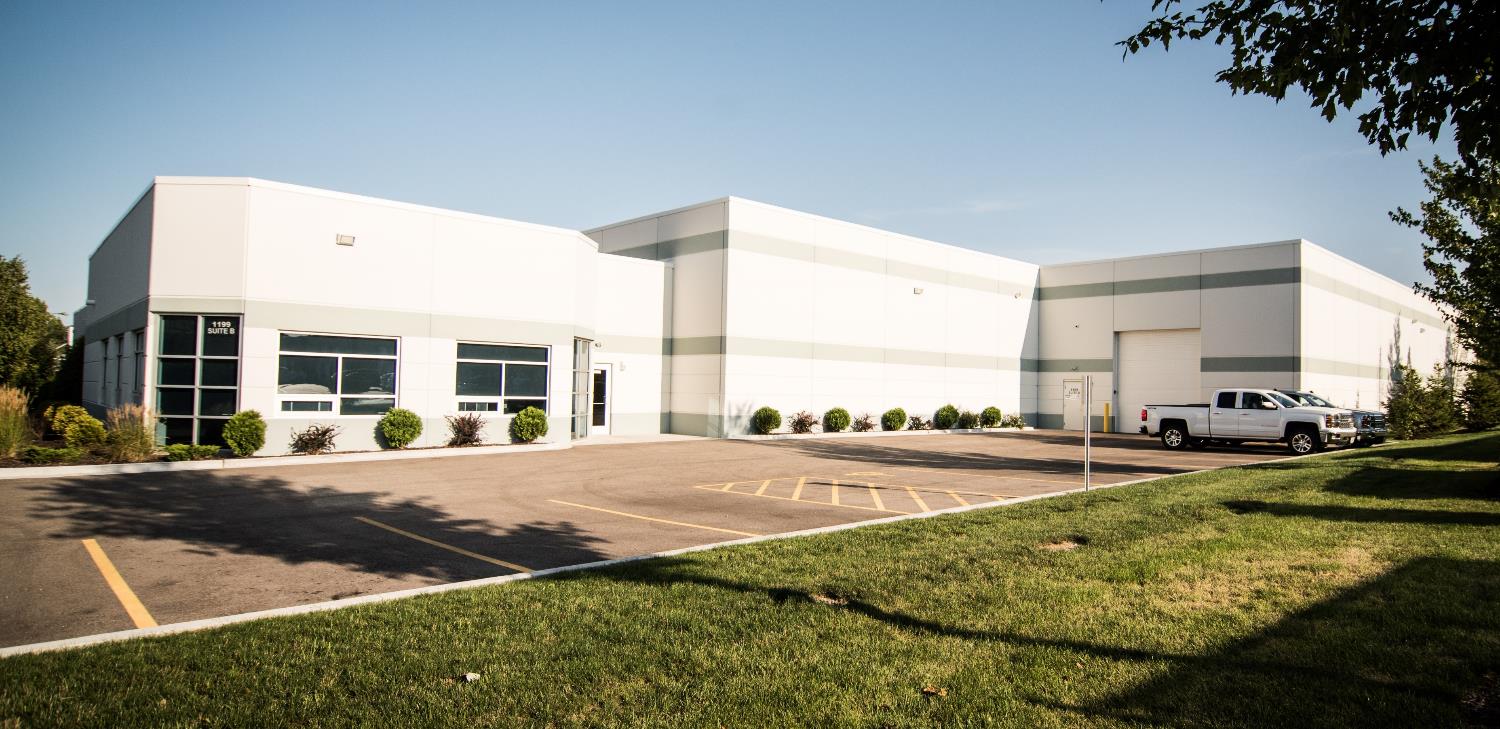 Lake Zurich, Illinois USA
3
VRG Controls – Inventory & Staging Facility
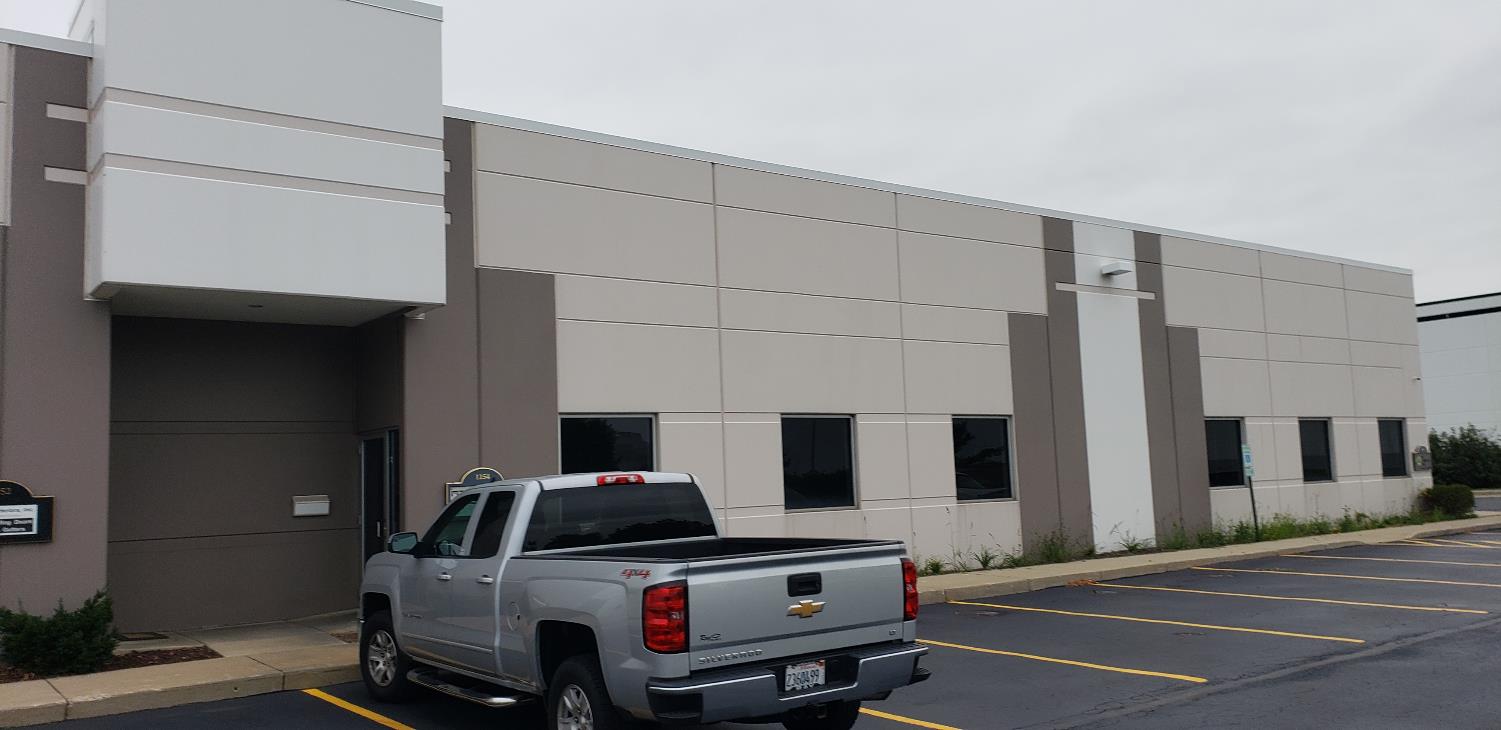 Lake Zurich, Illinois USA
4
VRG Controls – Experienced Management Team
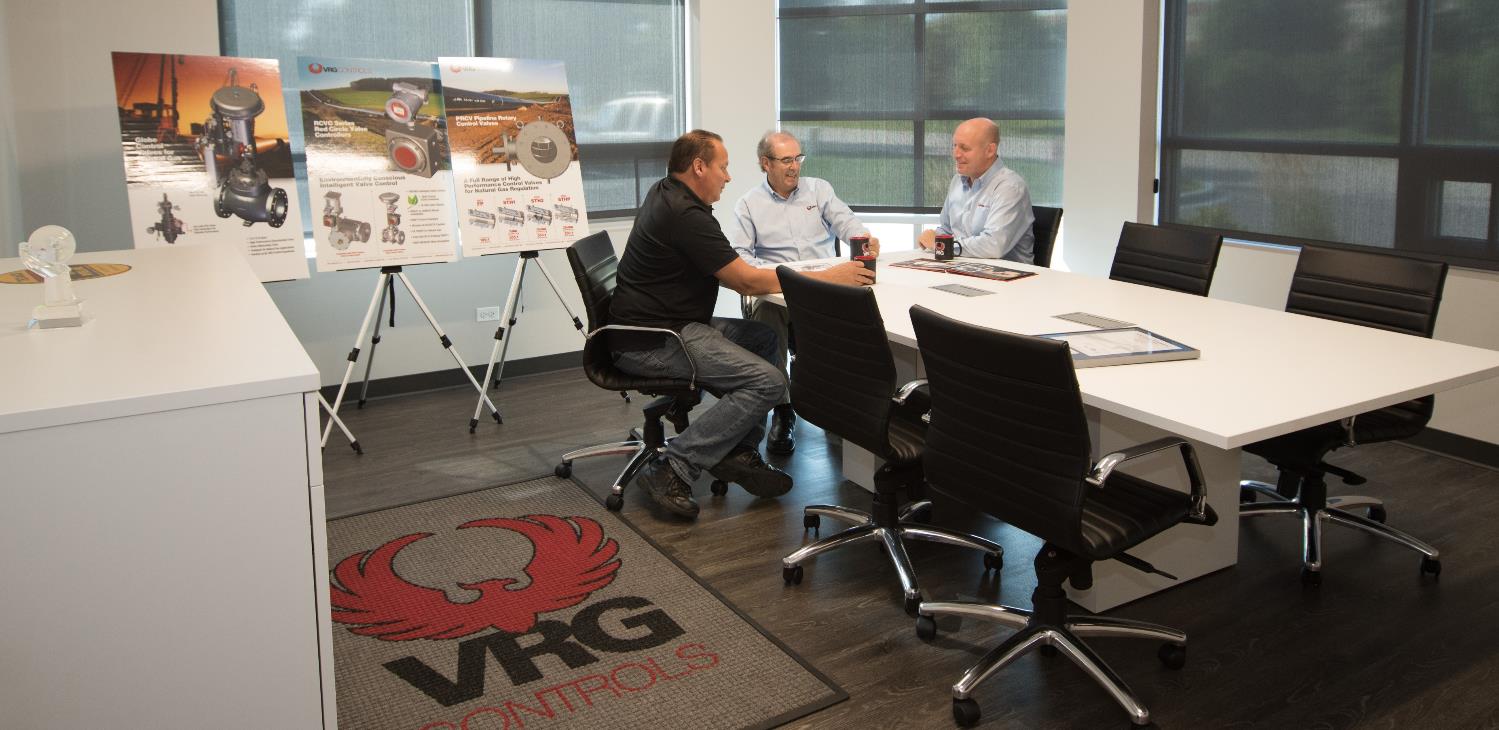 Lake Zurich, Illinois USA
5
VRG Controls – Houston, Texas Support Offices
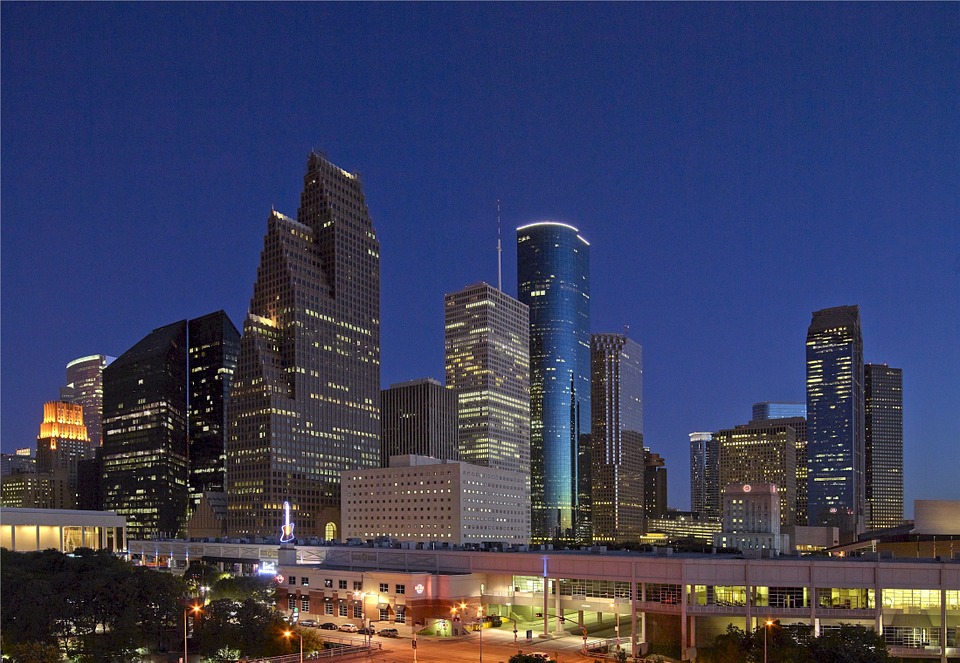 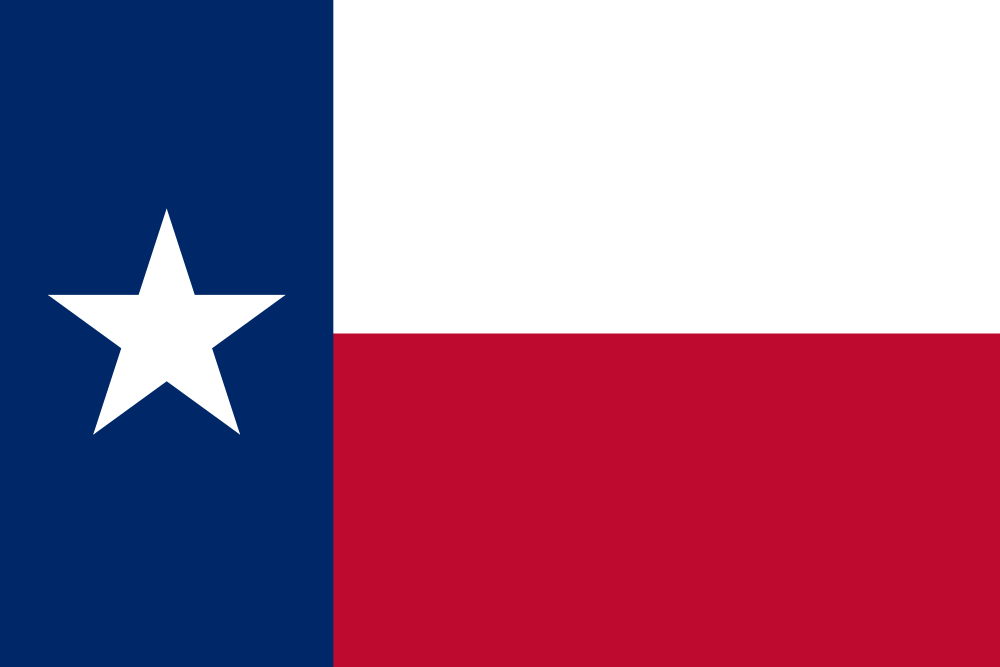 Houston, Texas USA
6
VRG Controls – We Control Pipelines
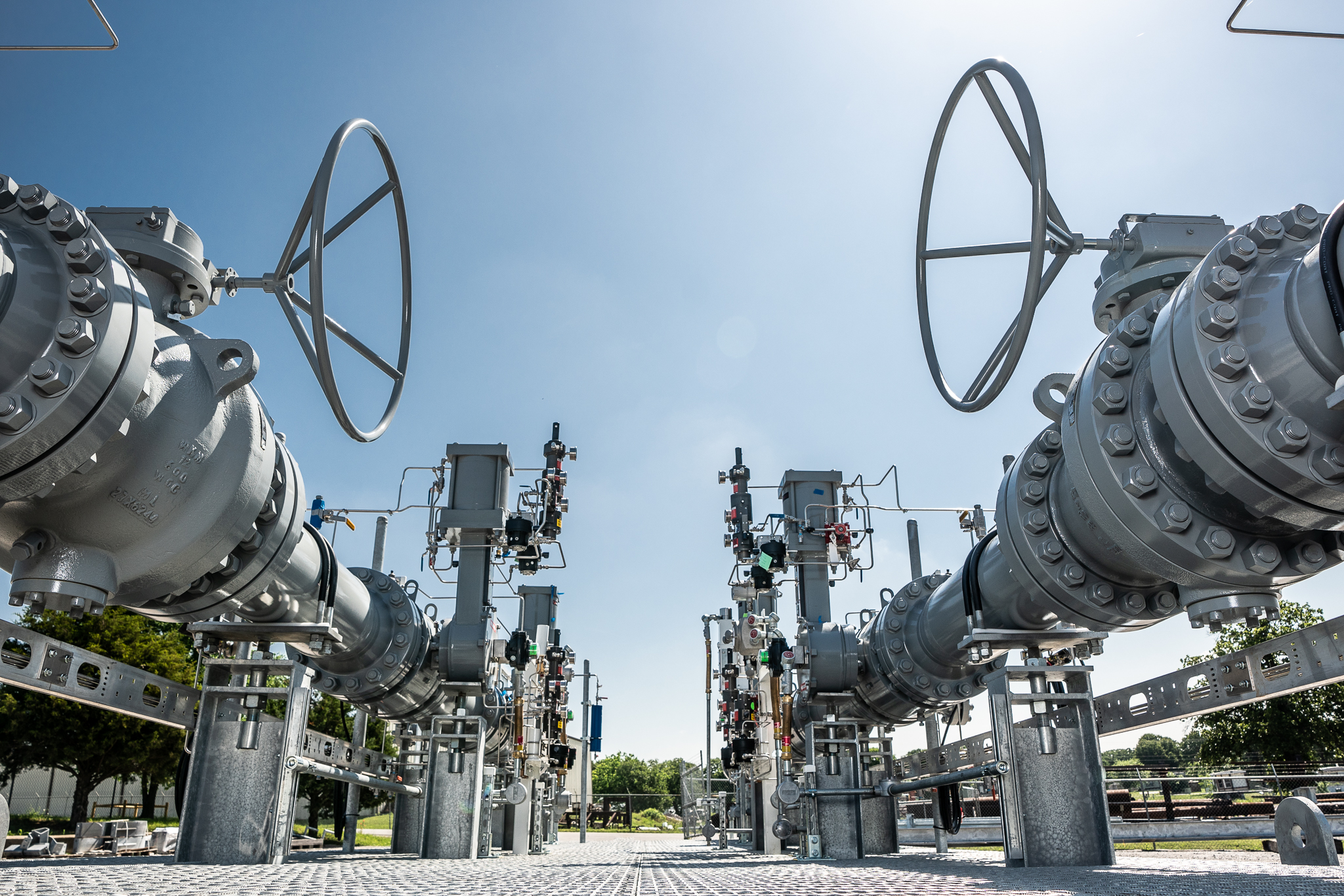 7
PRCV Pipeline Rotary Control Valves – Liquid Trim Overview – 1 of 3
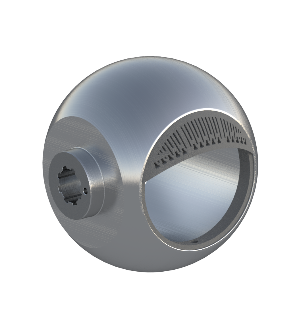 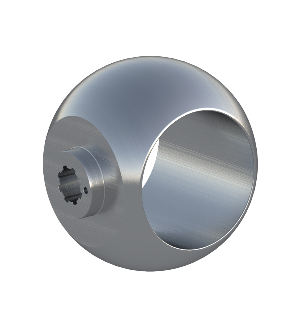 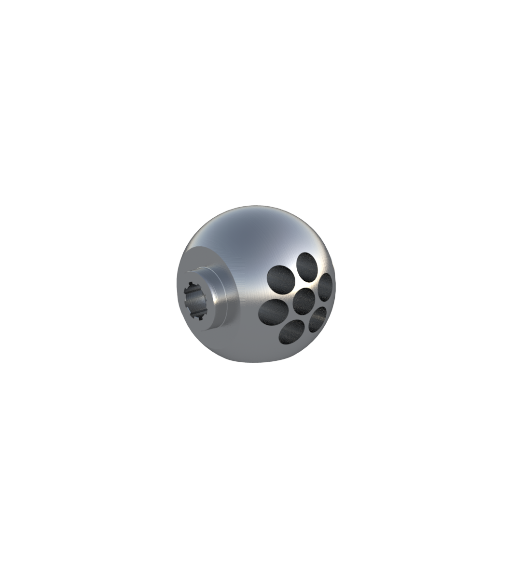 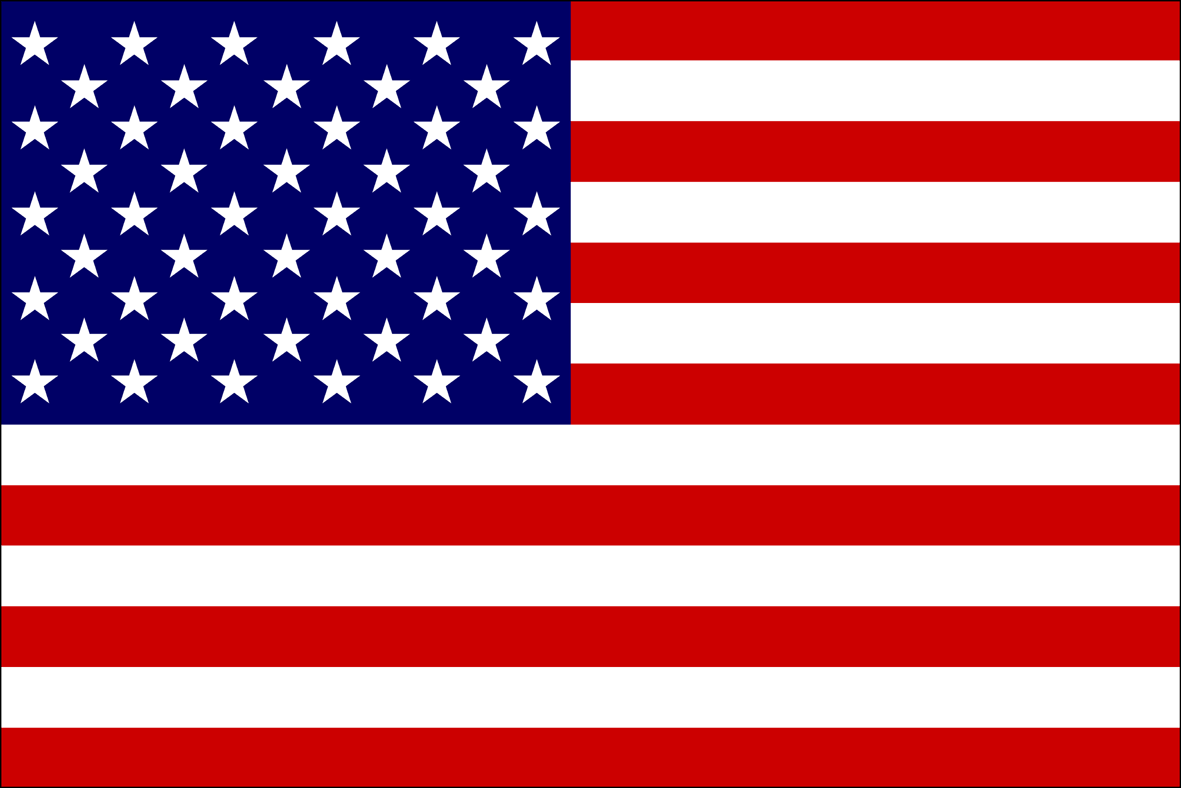 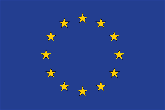 EU / USA CONTENT
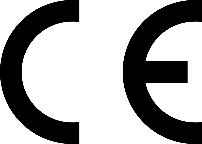 8
PRCV Pipeline Rotary Control Valves – Liquid Trim Overview – 2 of 3
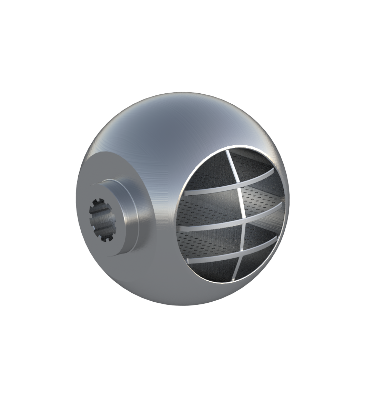 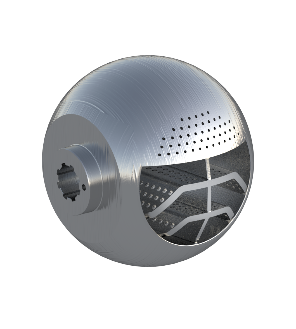 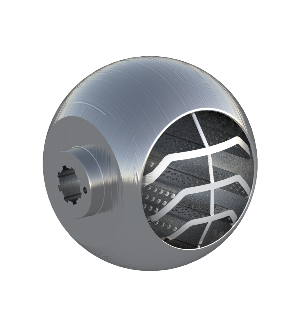 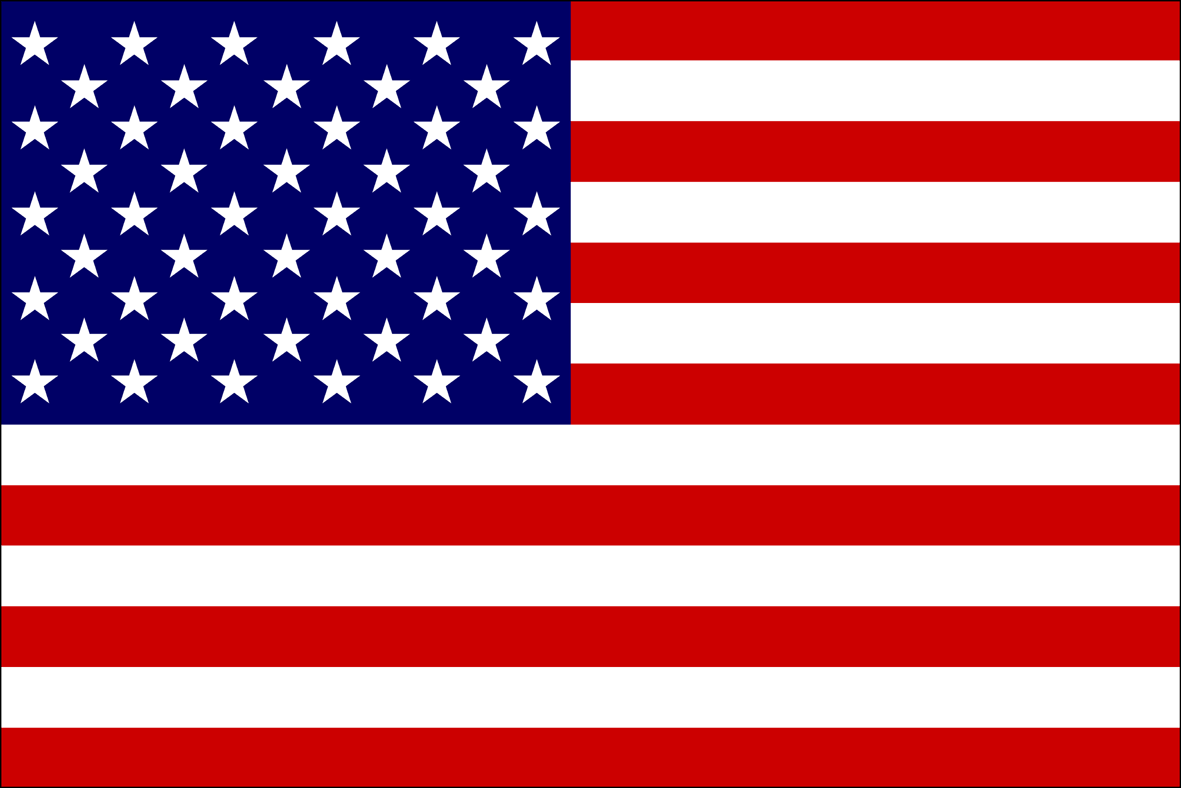 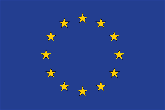 EU / USA CONTENT
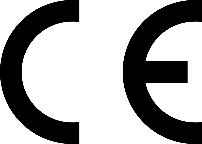 9
PRCV Pipeline Rotary Control Valves – Liquid Trim Overview – 3 of 3
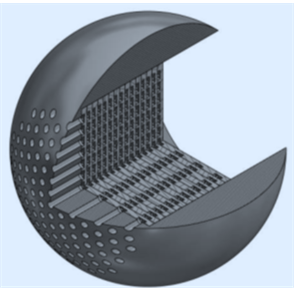 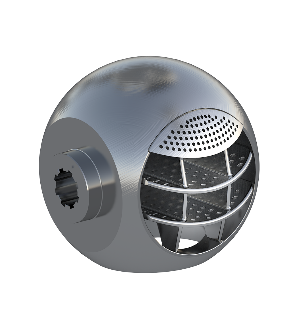 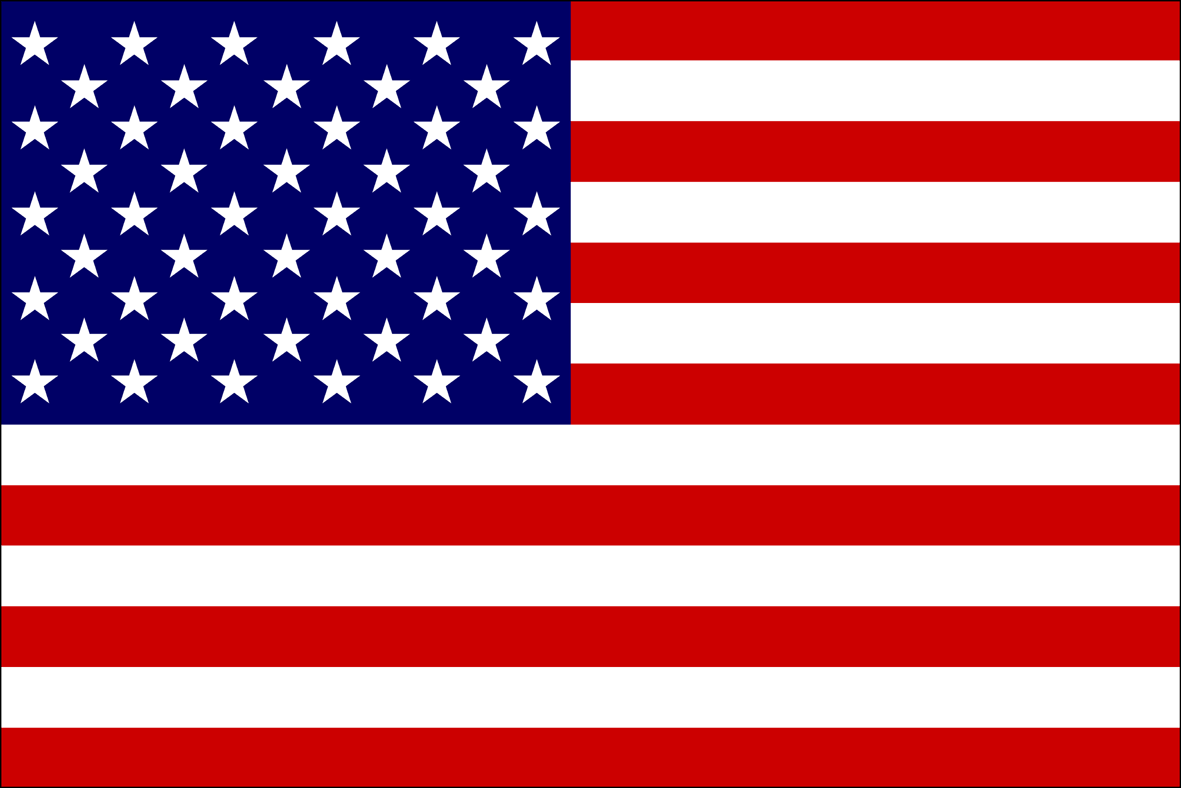 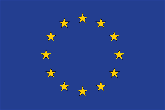 EU / USA CONTENT
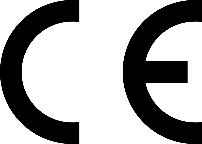 Optional
Labyrinth Multistage
Diffuser
10
VRG Controls – Pipeline Rotary Control Valves – Liquid Trim
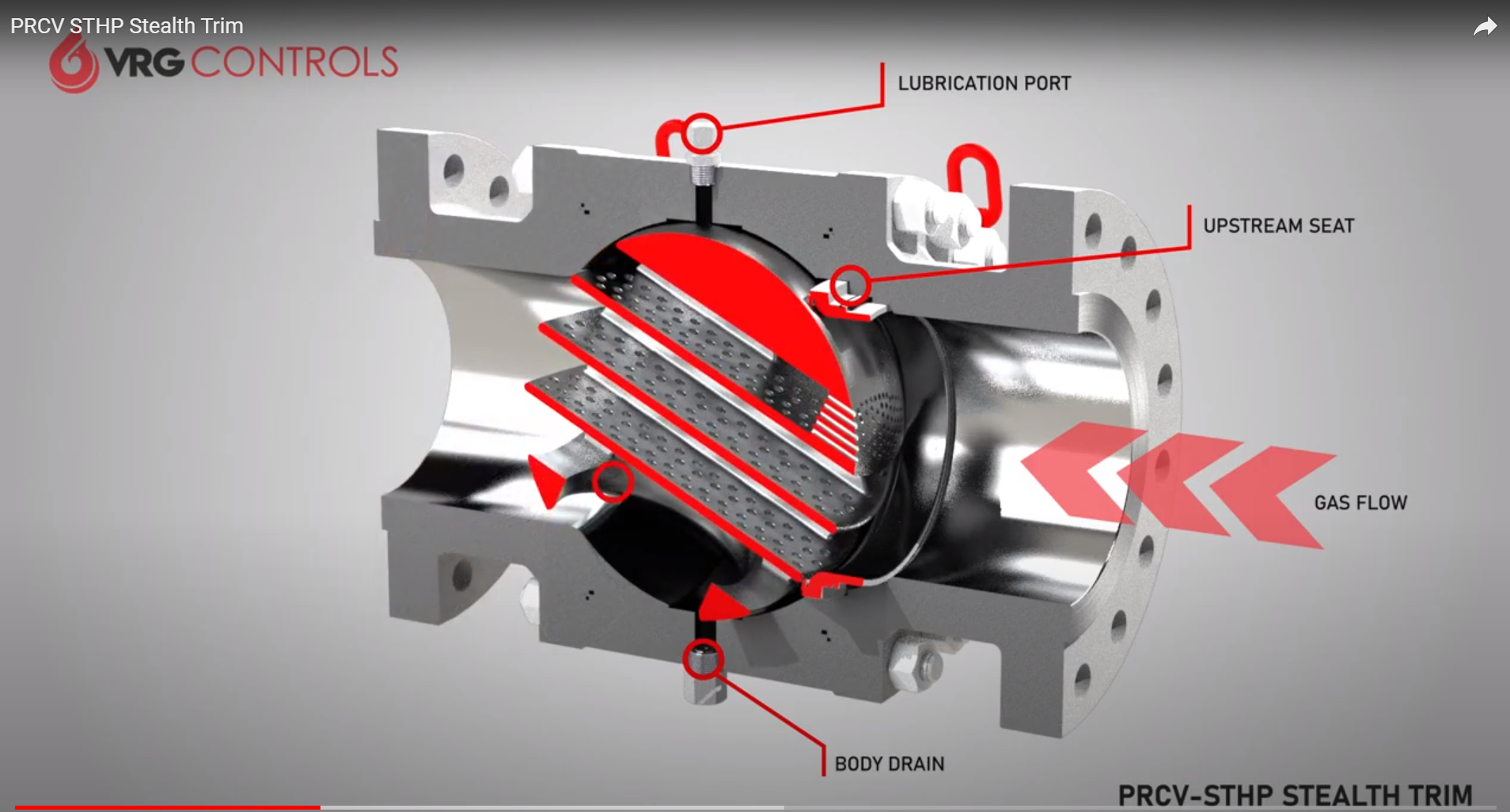 11
High Level CFD Predictive Analysis Capabilities
VELOSITY, FT/SEC
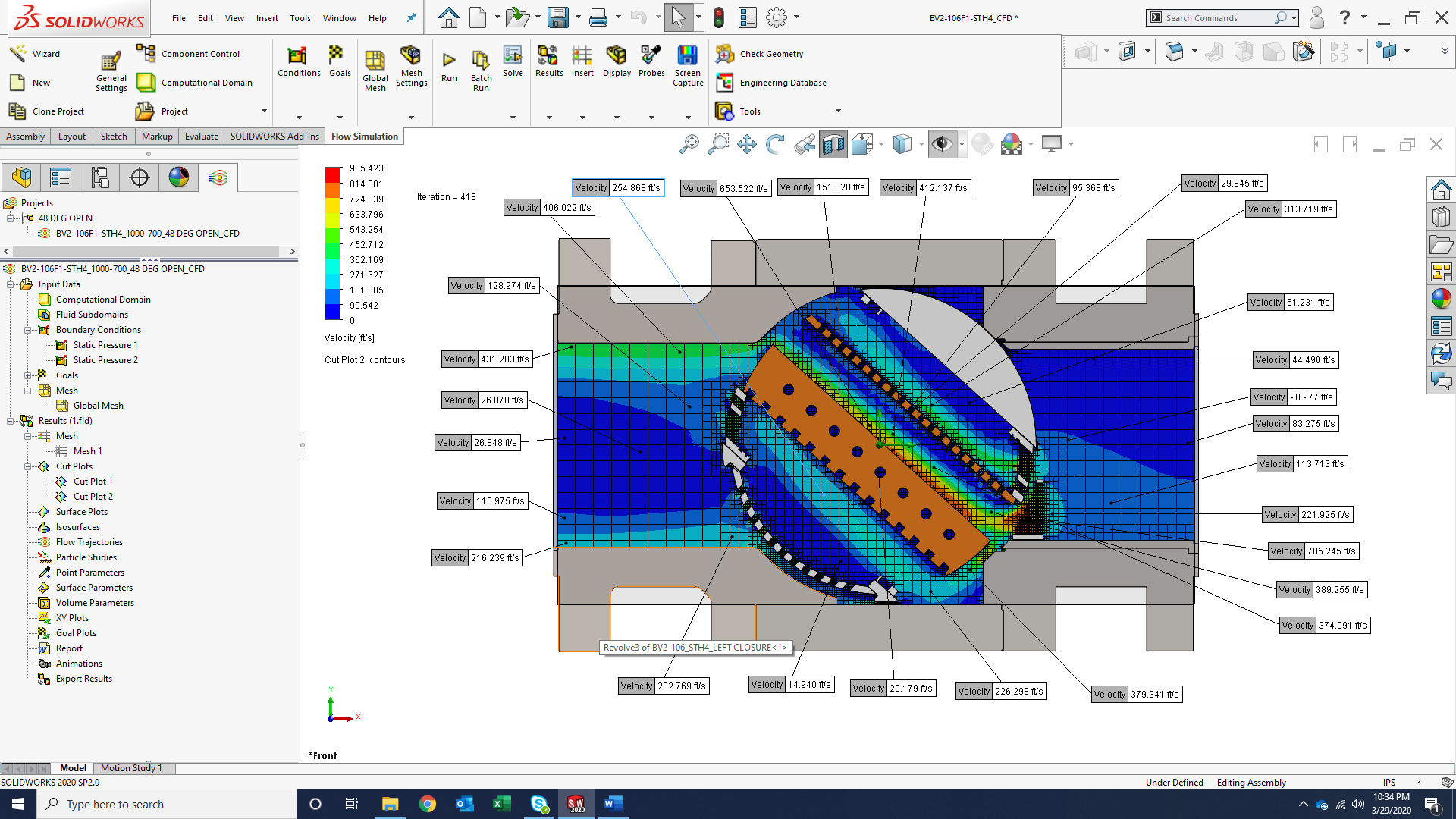 12
ValpSize PRCV Control Valve Sizing Program (Gas & Liquids)
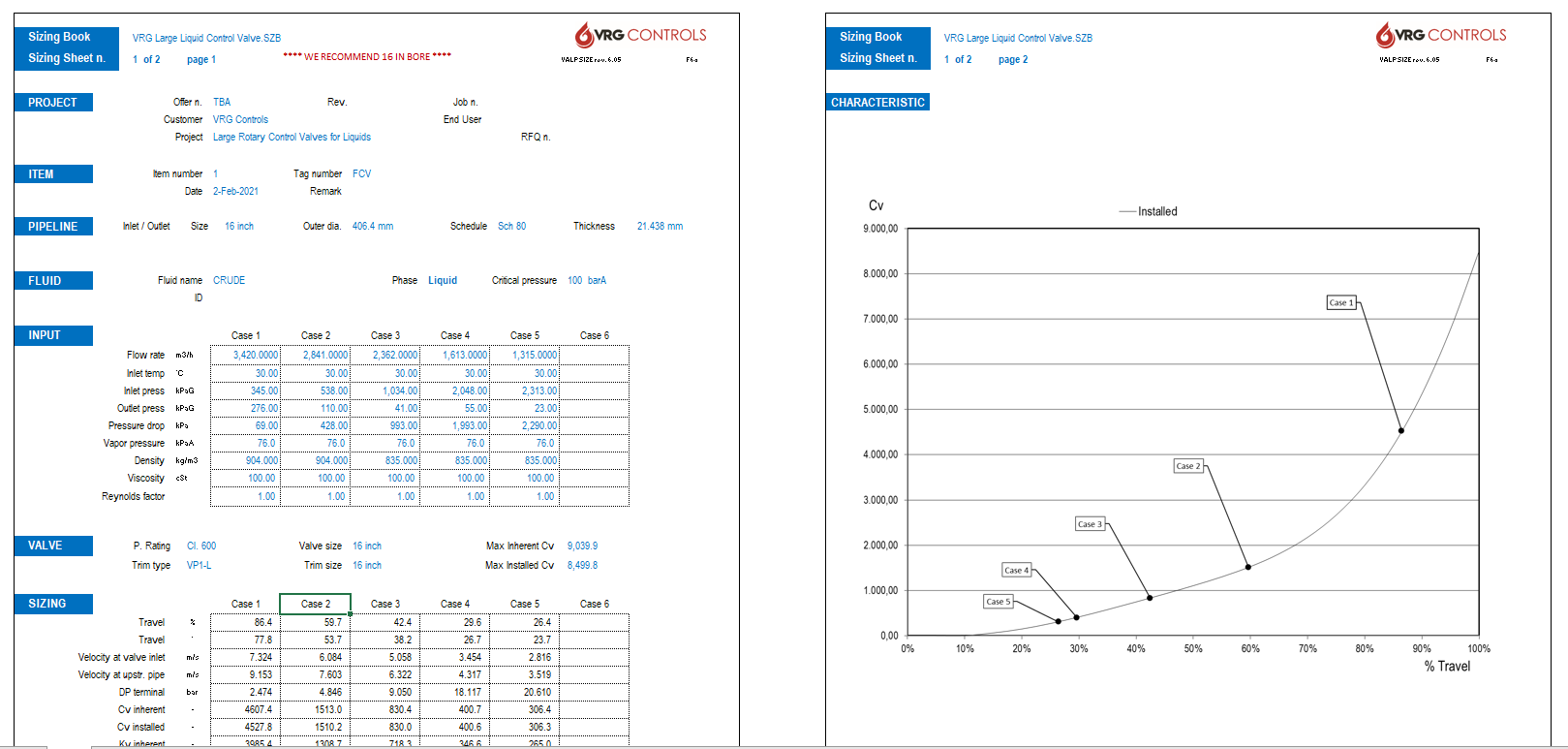 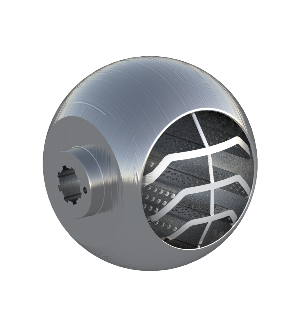 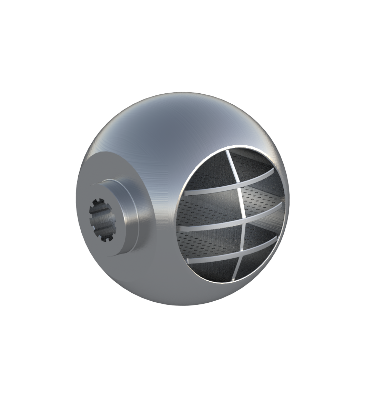 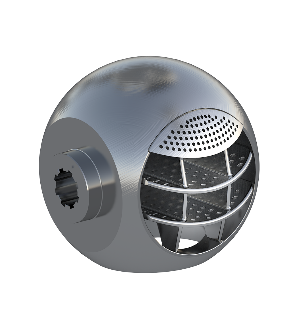 13
Complete Performance Data – Cv, Fl, Xt
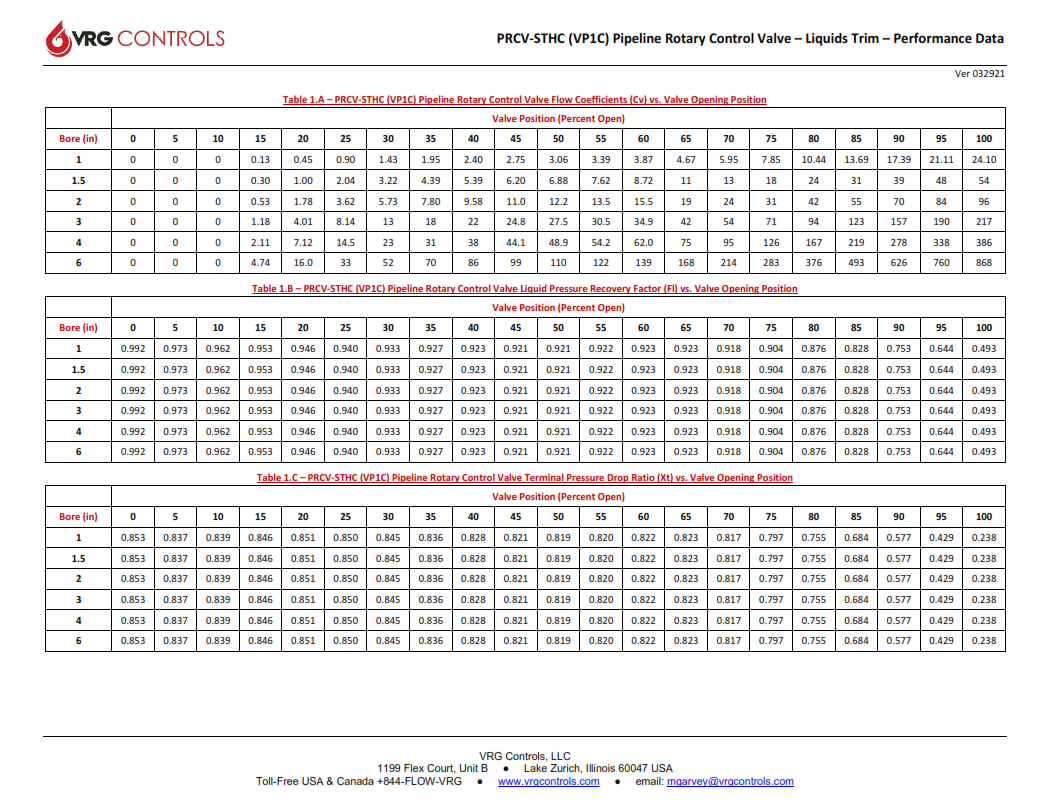 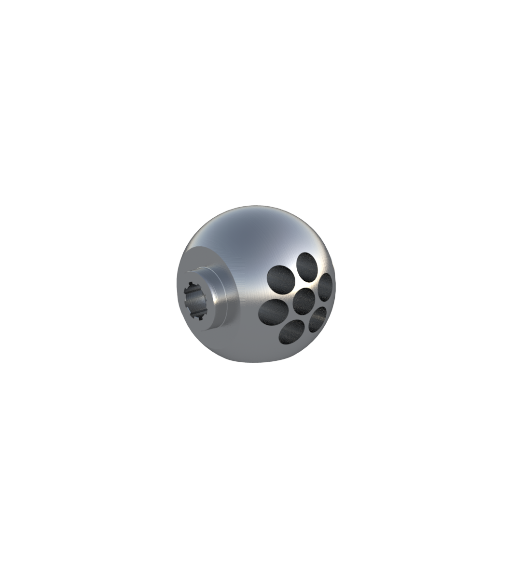 14
Complete Performance Data – Cv, Fl, Xt
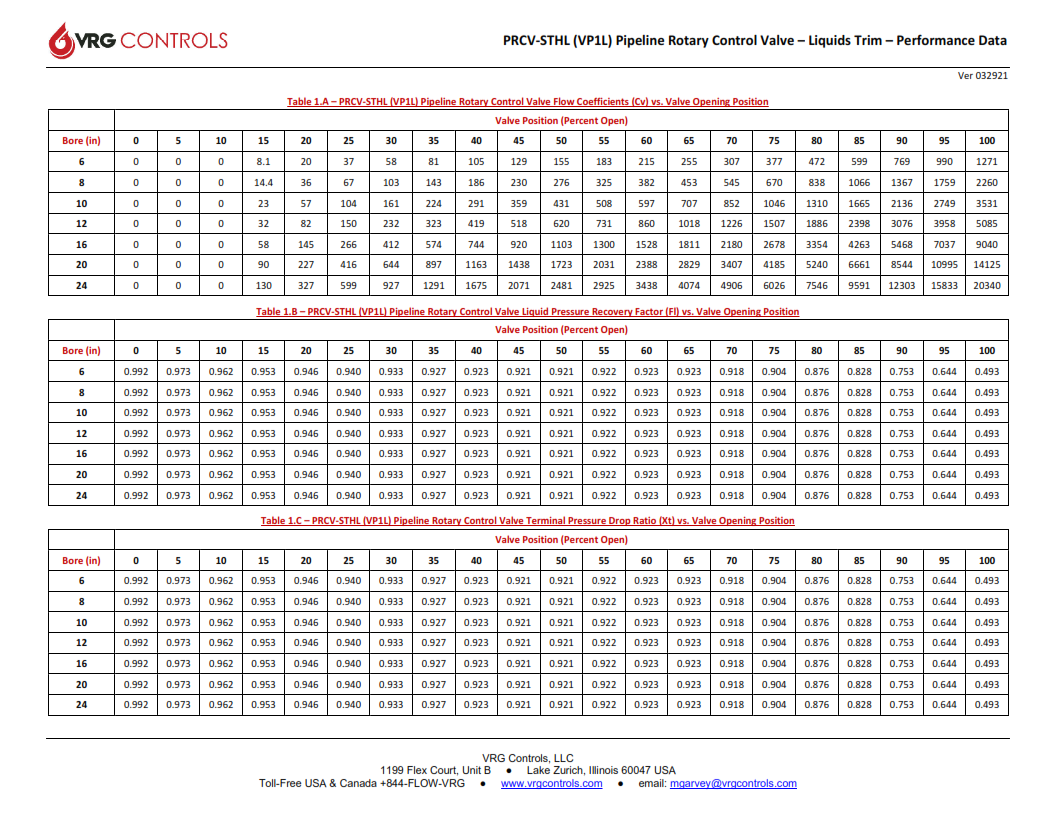 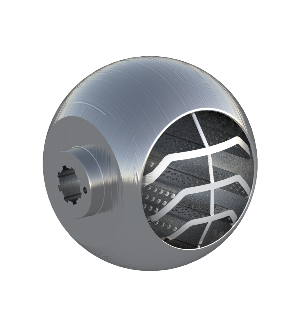 15
Actuators – Pneumatic Modulating – VRG Controls RHPA Range
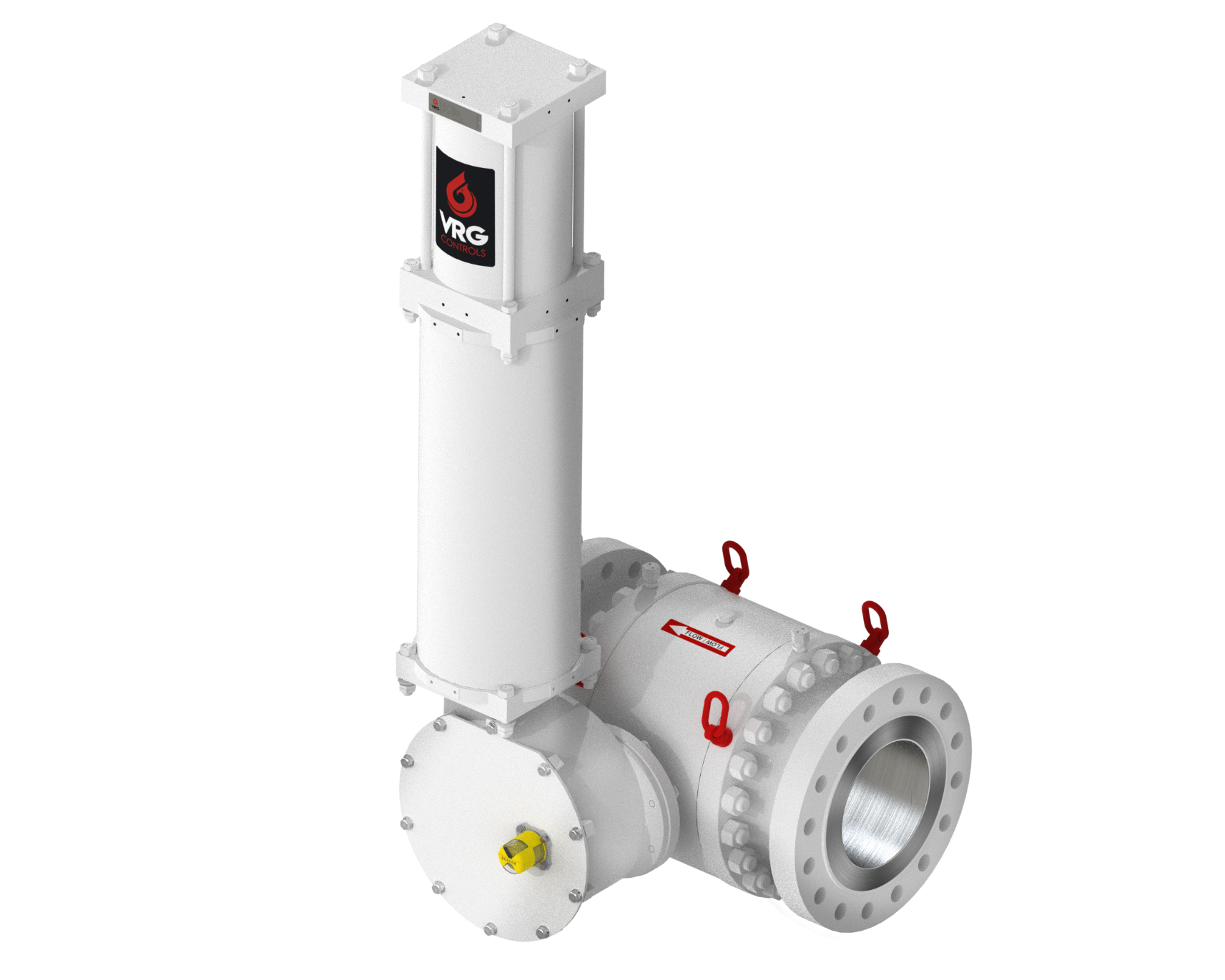 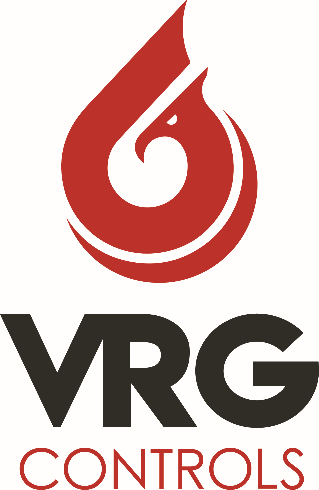 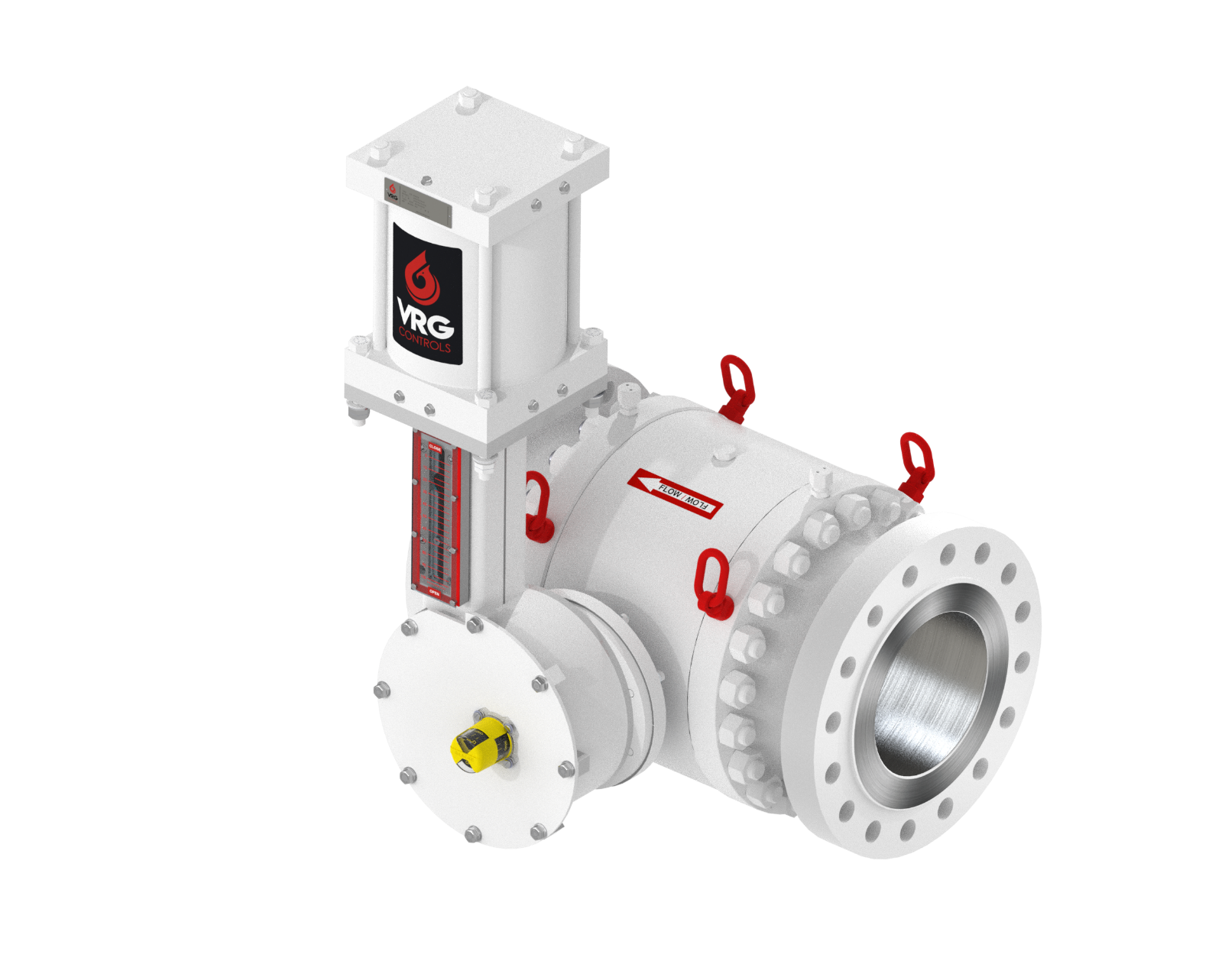 RHPA-DA Double Acting Type
RHPA-SR Spring Return Type
16
Actuators – Electric Modulating -  Rotork IQM Range
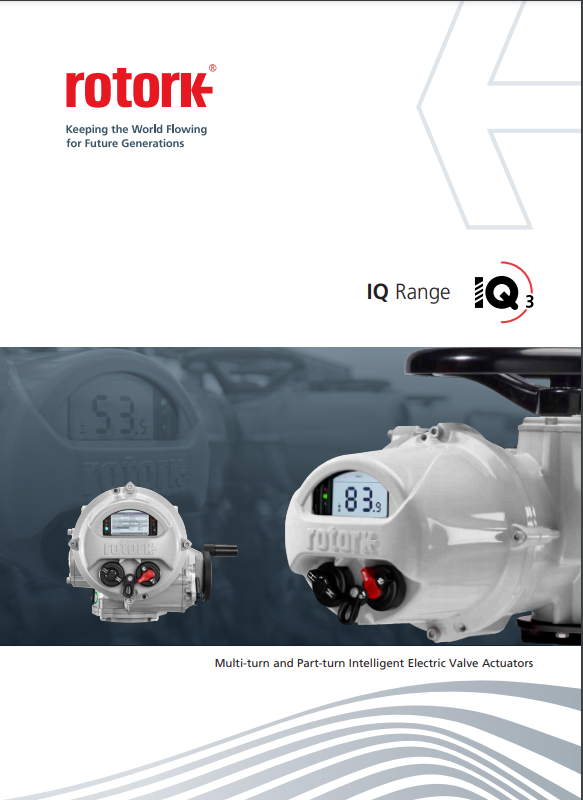 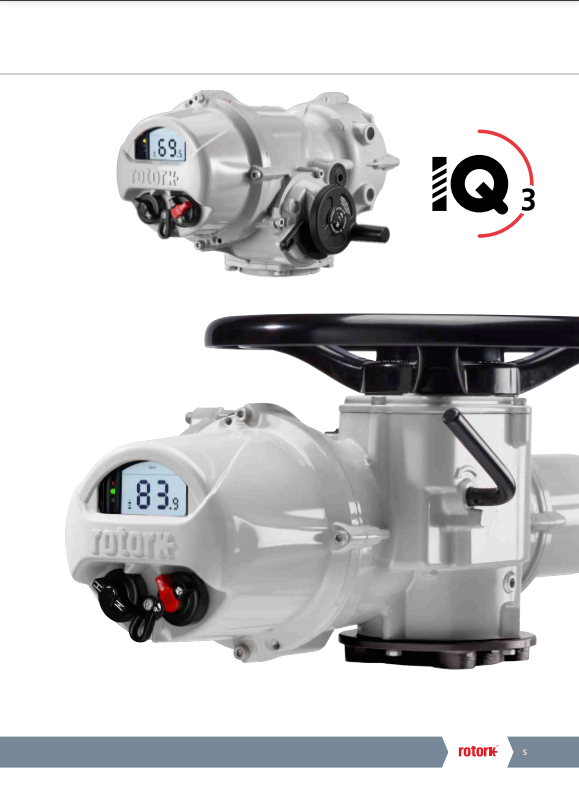 17
Actuators – Electro-Hydraulic Modulating – Rotork Skilmatic SI Range
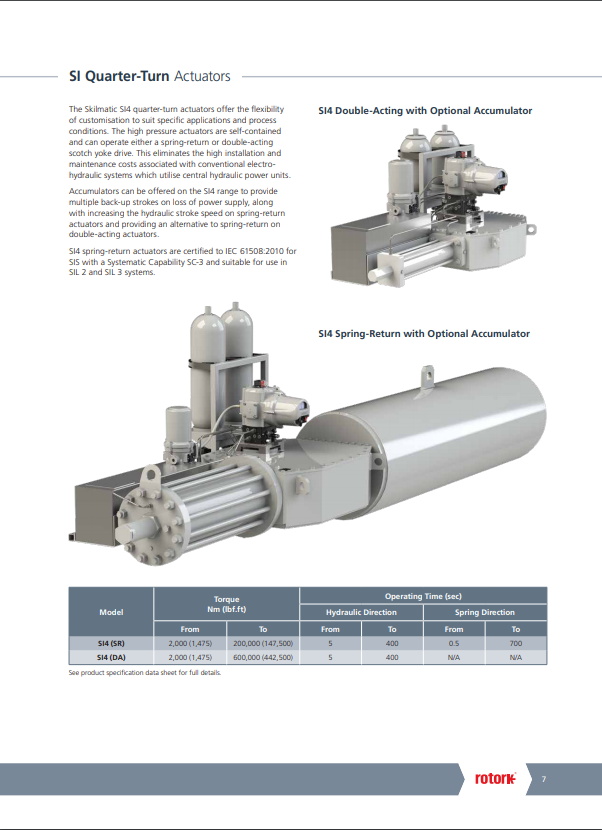 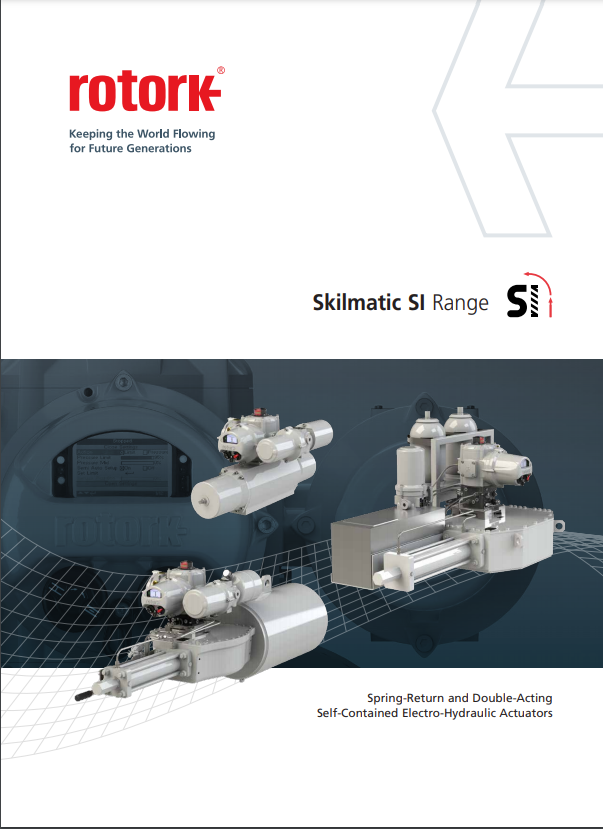 18
VRG Controls YouTube – PRCV Video Overview
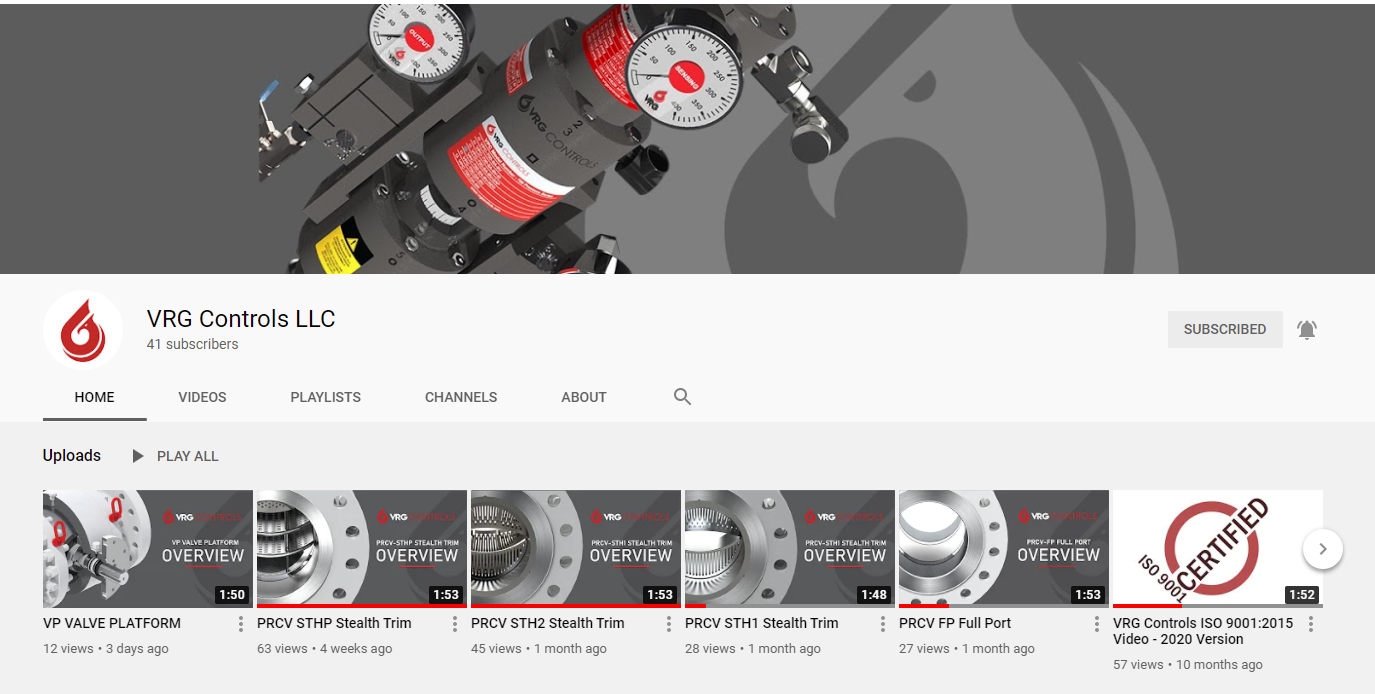 https://www.youtube.com/channel/UCRUcSQBwek_Hlo4TXCXVxcw
19
Our Contact Information
VRG Controls, LLC
Toll-Free: +844-FLOW-VRG
e-Mail: Sales@VRGControls.com
www.VRGControls.com

VRG Controls, LLC
1199 Flex Court, Unit B
Lake Zurich, Illinois 60047 USA
 




VRG Controls, LLC
Solutions for Natural Gas!
Follow Us:
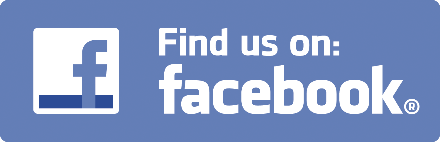 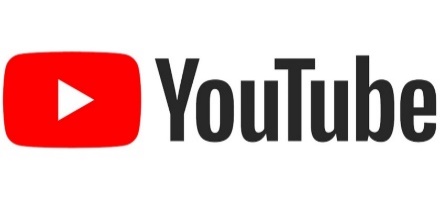 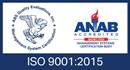 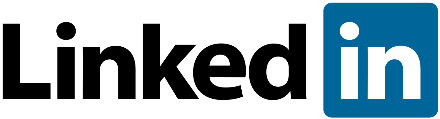 20